«Аутодеструктивное  поведение»
Аутодеструктивное поведение (саморазрушительное поведение)-
это отклоняющееся от медицинских и психологических норм, угрожающее целостности и развитию самой личности. Саморазрушительное поведение в современном мире.
Аутодеструктивное поведение может проявляться в различных формах:
1.	Аутоагрессивное (суицидальное и парасуицидальное)
2.	Пищевая зависимость (булимия и анорексия)
3.	Химическая зависимость (наркомания, токсикомания, алкоголизм)
4.	Фанатическое поведение  (участие в деструктивных религиозных культах, движении футбольныхболельщиков и т. п.)
5.	Аутическое поведение.
6.	Виктимное поведение («Синдром жертвы»).
7.	Занятия экстремальными видами спорта.
Факторы риска и причины отклонений
семья (невоспитанность взрослых, неправильное понимание родителями роли семейного воспитания)
 наследственность (проблемы с психическим и физическим здоровьем, инвалидность) 
 проблема подросткового возраста(Конфликтное отвержение со стороны сверстников, вымогательства денег)
 отсутствие прочных социальных связей
Модели профилактики
медицинская модель ориентирована на медико-социальные последствия наркомании и предусматривает информирование учащихся о негативных последствиях приема наркотических и иных психоактивных средств на физическое и психическое здоровье. 
образовательная модель направлена на обеспечение детей и молодежи полной информацией о проблеме наркомании и обеспечение свободы выбора при максимальной информированности;
психосоциальная модель своей главной целью утверждает необходимость развития определенных психологических навыков в противостоянии групповому давлению, в решении конфликтных ситуаций, в умении сделать правильный выбор в ситуации предложения ПАВ
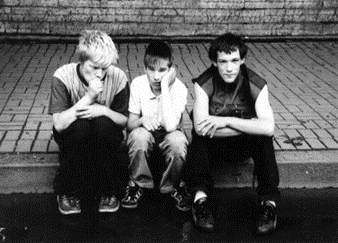 Алгоритм работы
Групповое изучение класса (сбор информации об отклонениях – заполнение матрицы) 
Диагностика нарушений и заполнение диагностической карты
Анализ полученных данных, выявление причин отклонений через заполнение методик 
Определение основных направлений работы с детьми, родителями, педагогами по типу нарушения (проблемы в обучении, поведении, самосознании, общении)
Планирование индивидуальной и групповой работы с детьми, родителями, педагогами всех участников образовательного процесса. 
Реализация плана работы, применение в работе с детьми основных приемов психолого-педагогического воздействия
Анализ динамики развития, корректировка программы развития.